Дискурс о ценностях демократии, правах человека, многообразии: как говорить об этом конструктивно?
Евгения сайко
Культуролог, Канд-т филос. наук
18 декабря 2018
берлин
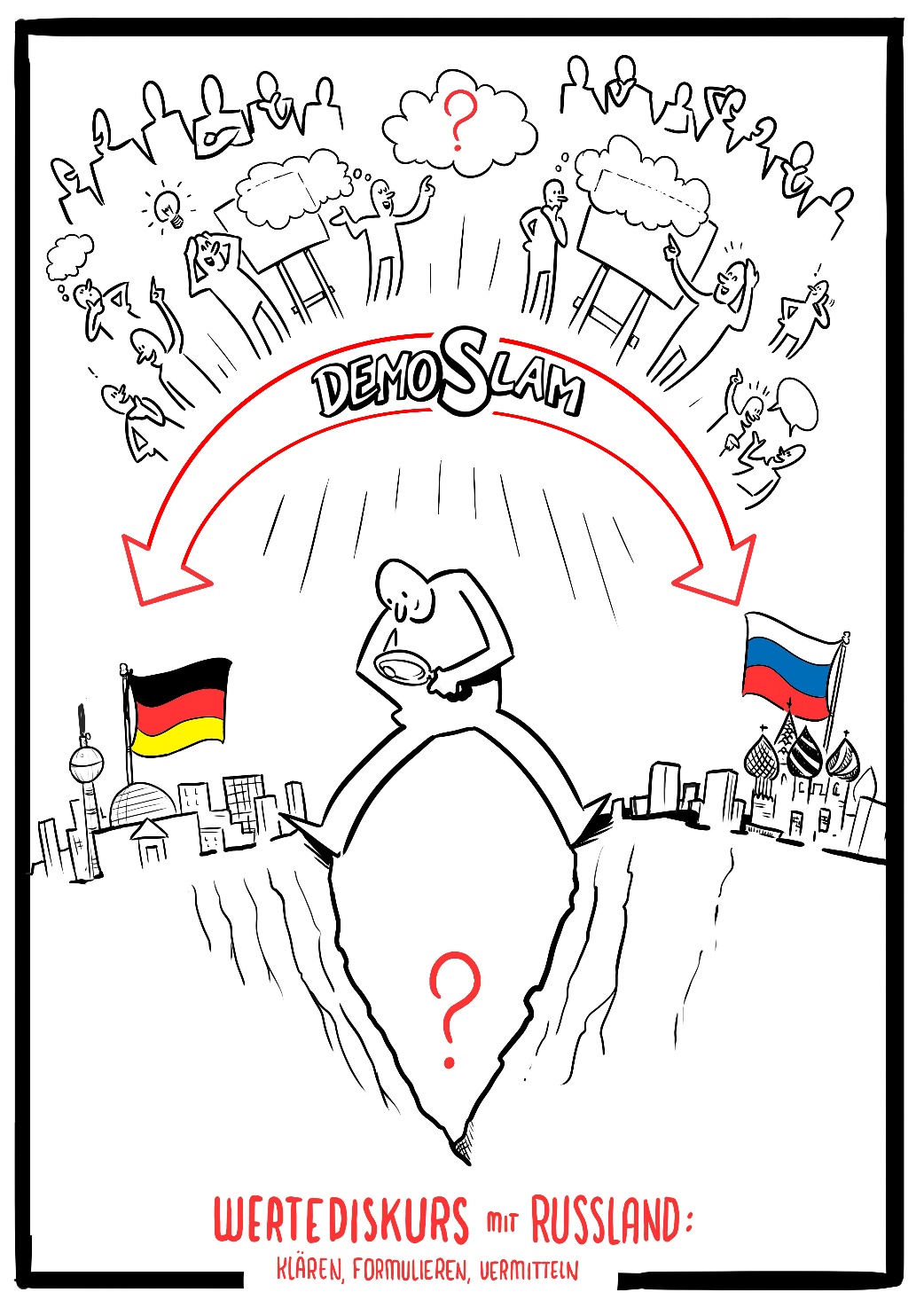 Андреас Урс Зоммер

Ценности. Зачем они нужны, несмотря на то, что их нет.
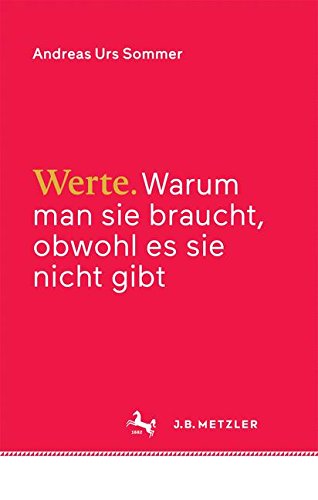 European Values Study
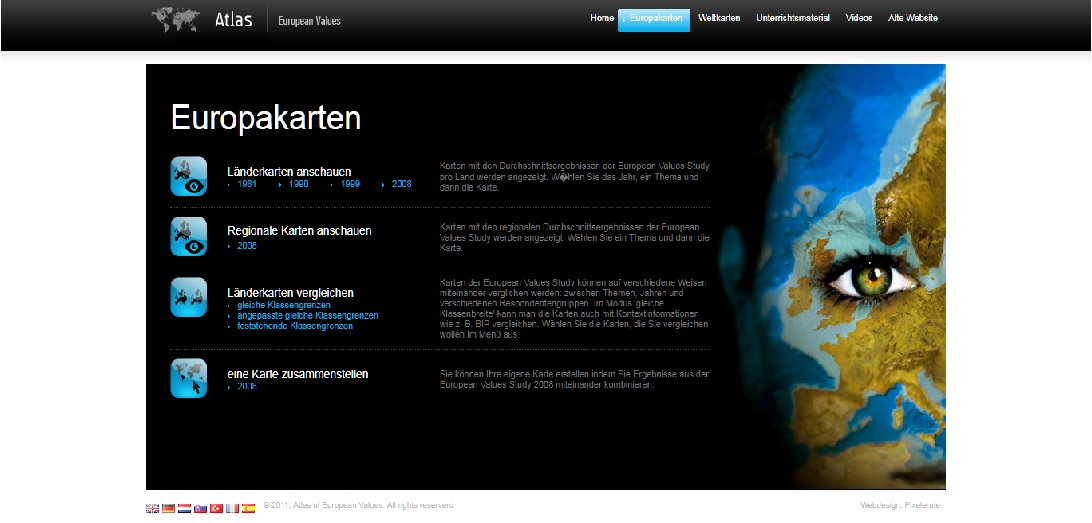 http://www.atlasofeuropeanvalues.eu/new/zieeuropa.php?year=2008
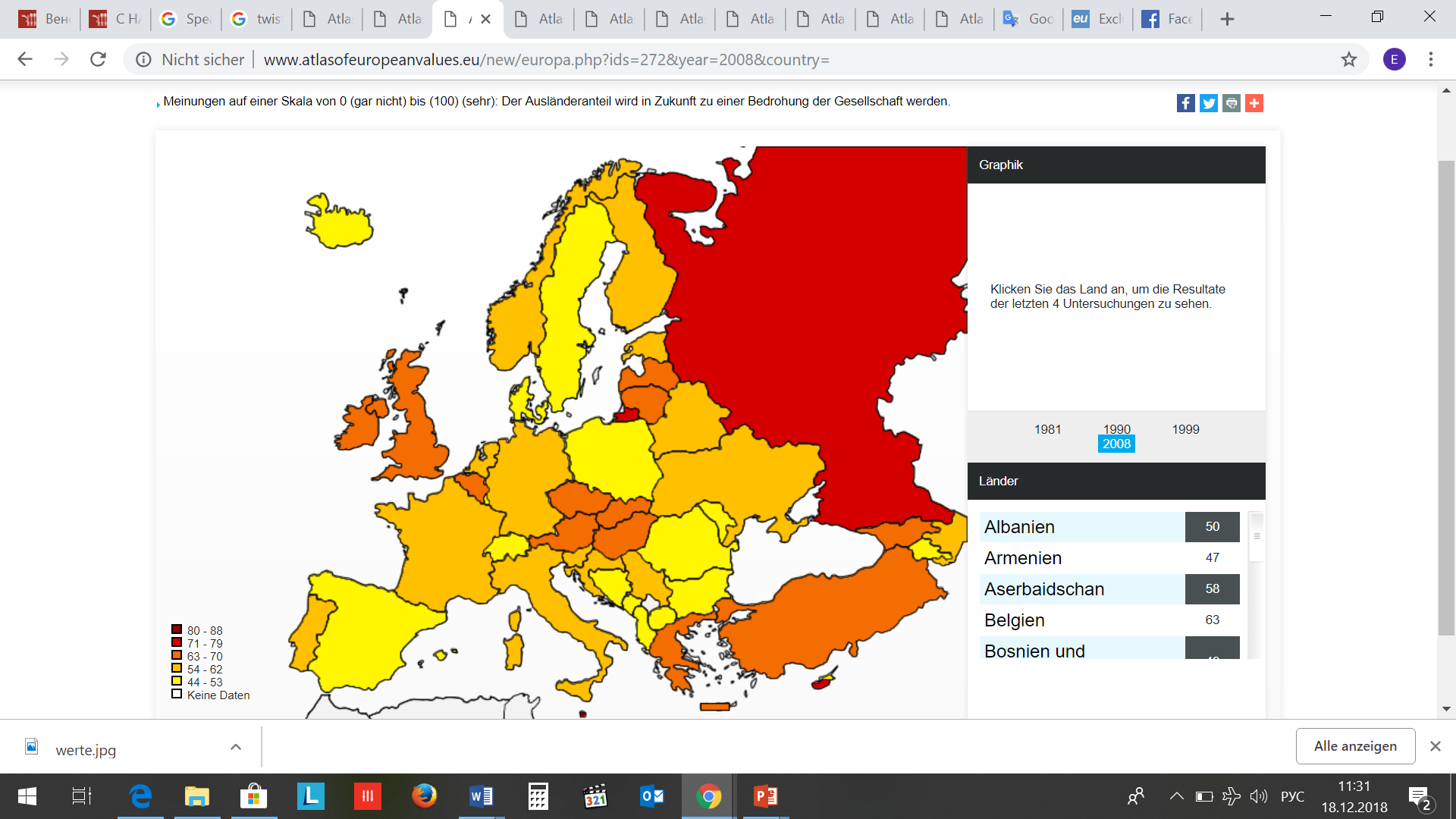 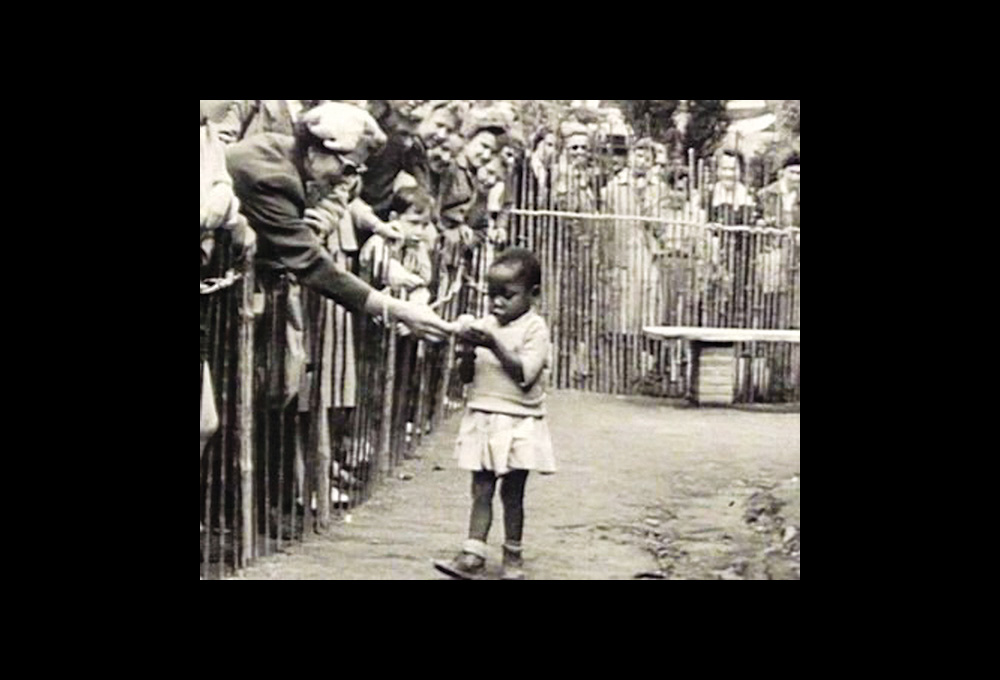 Конструктивный дискурс:
Разобраться в условиях появления страхов 
 Искать новый язык и форматы 
 Наполнить полые слова
 Декодировать различия 
 Учитывать эмоции
 Коммуницировать через конкретные примеры
 ...
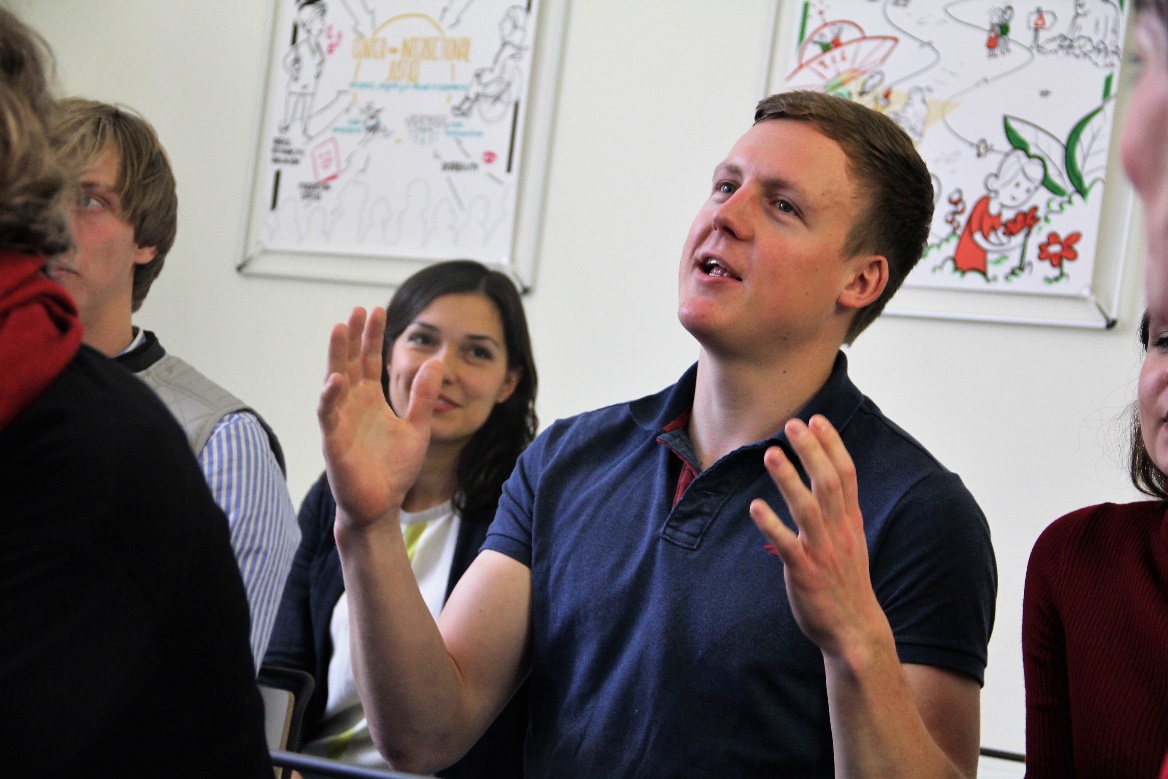 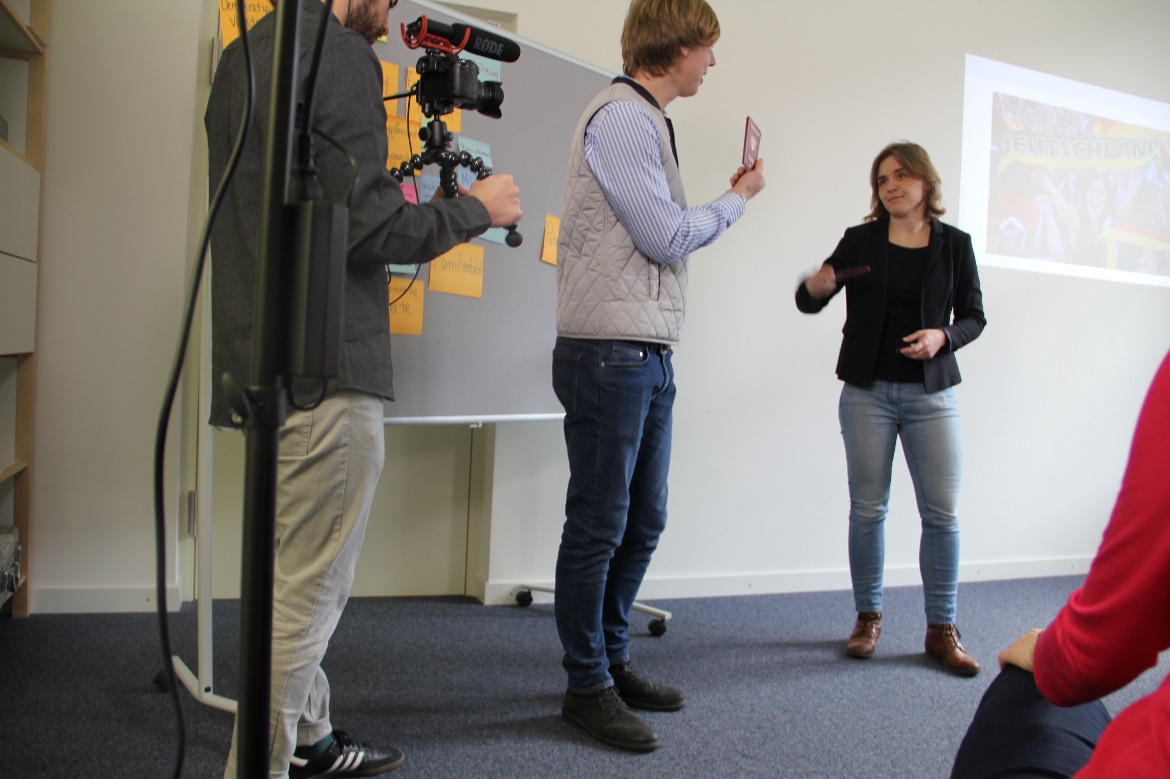 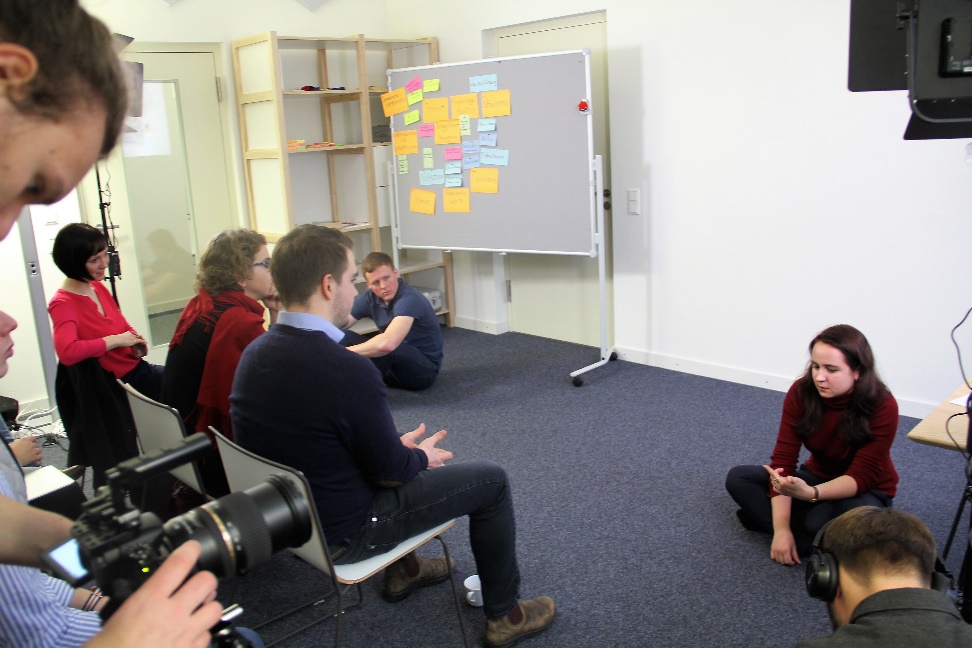 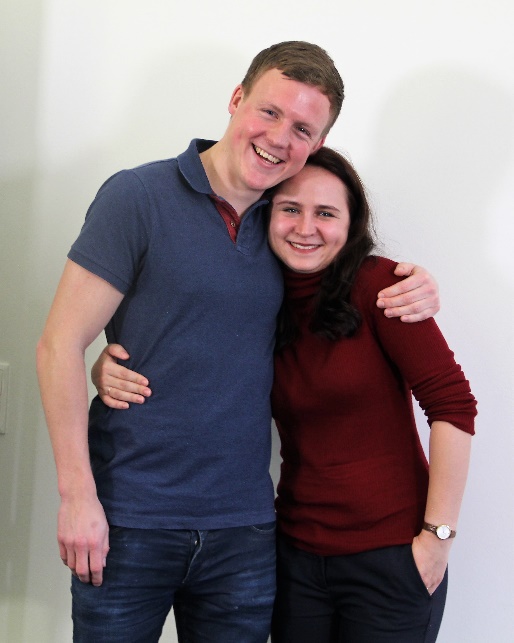 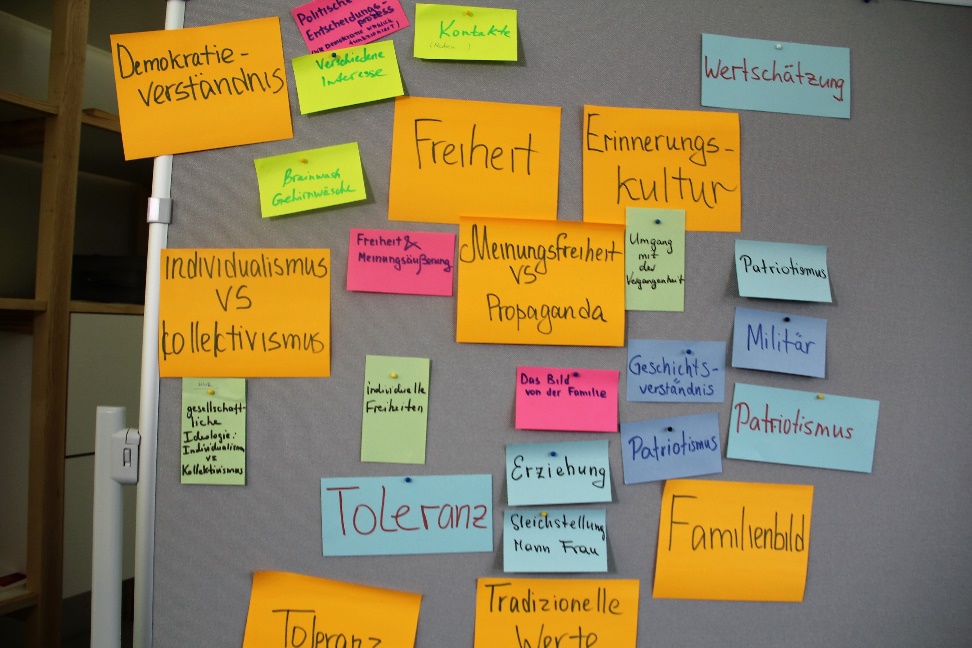 Спасибо за внимание!